Тема недели : Дом.Домашние помошники человека (01.02-05.02.2021г)Художественные произведения:1. С.Я. Маршак «Какими бывают молотки»2.Сказка «Об иголке и непослушной нитке»3.Ю.Тувим «Стол»4. С.Я. Маршак «Откуда стол пришел»                                Стихи:
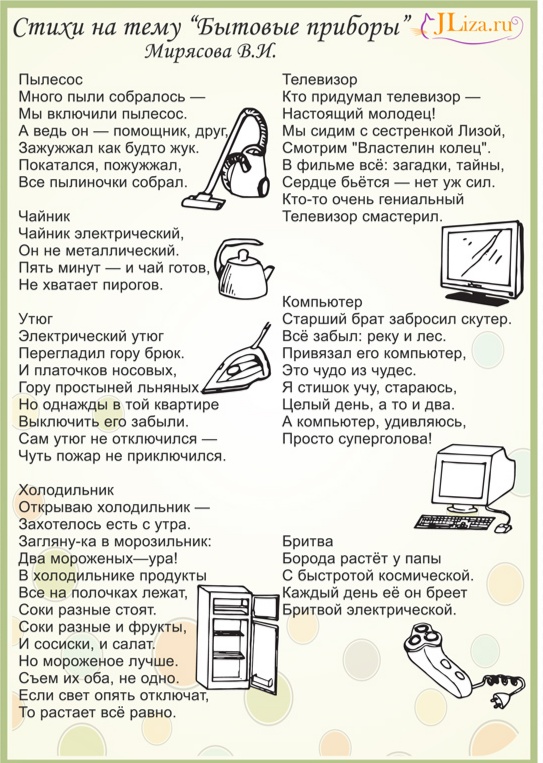 Дидактические игры и задания (раскрась все предметы)
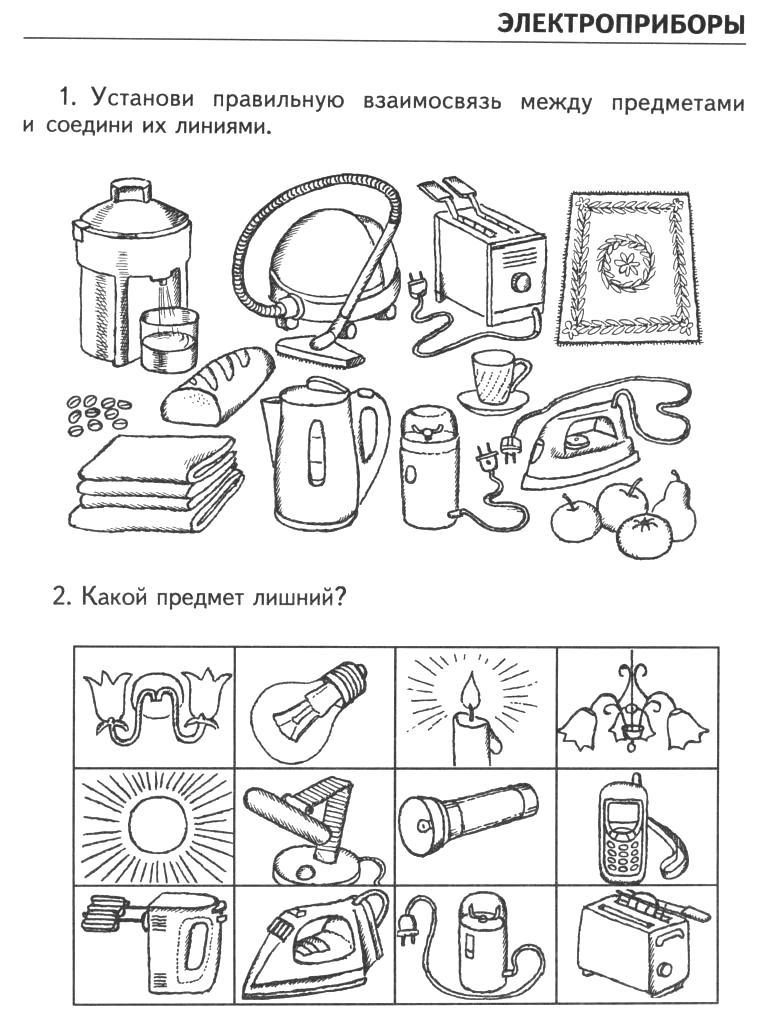 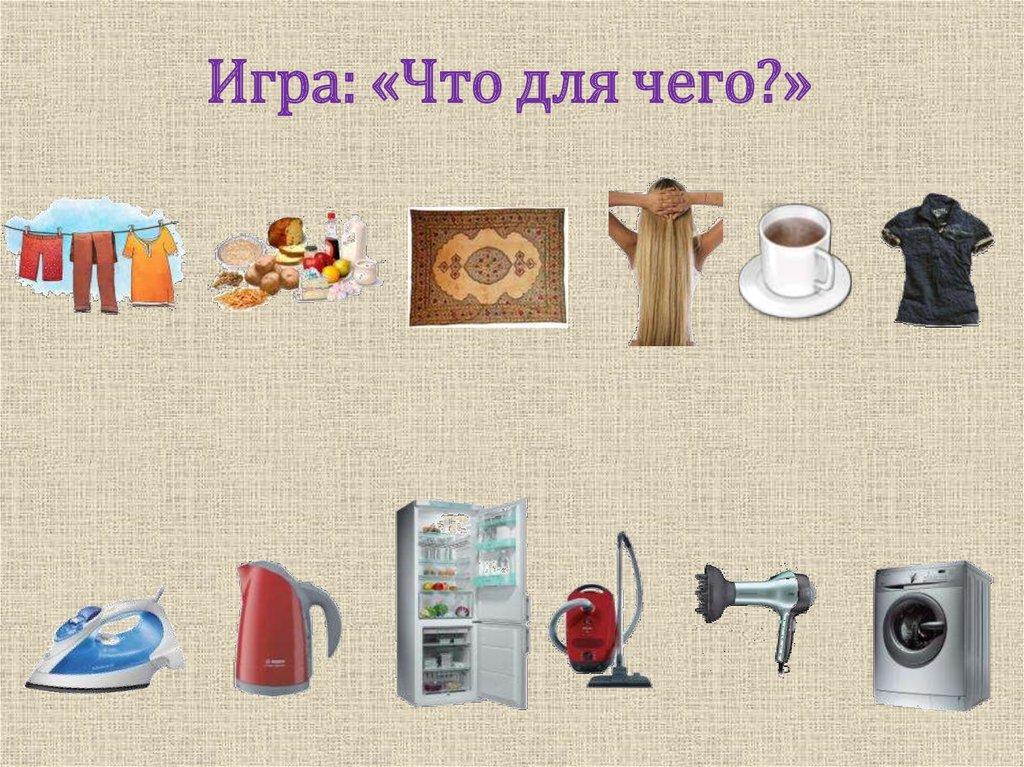 Математика
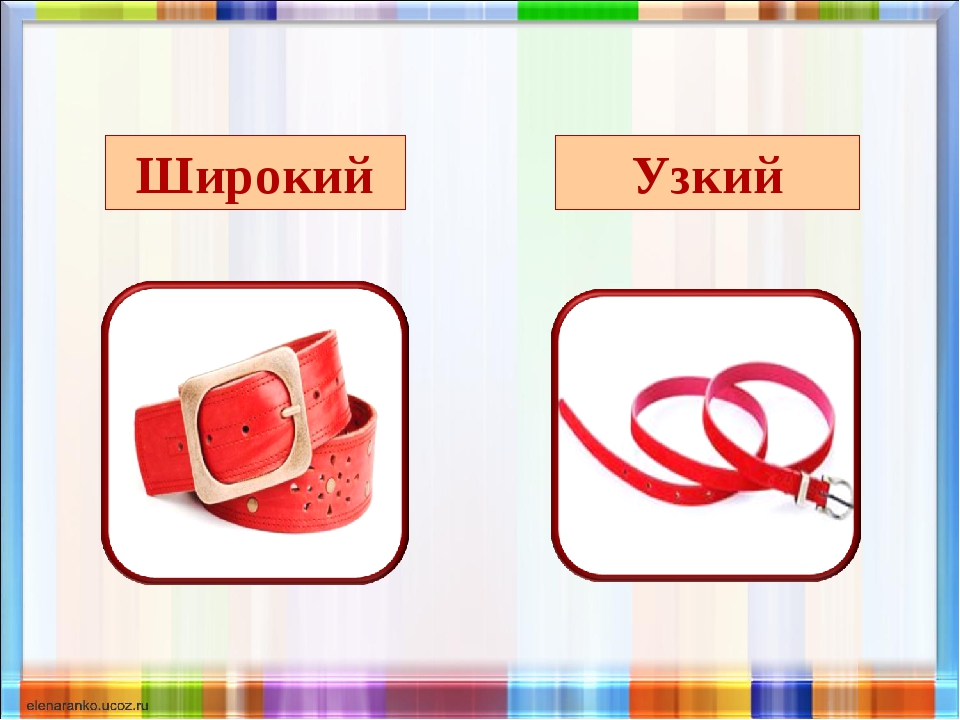 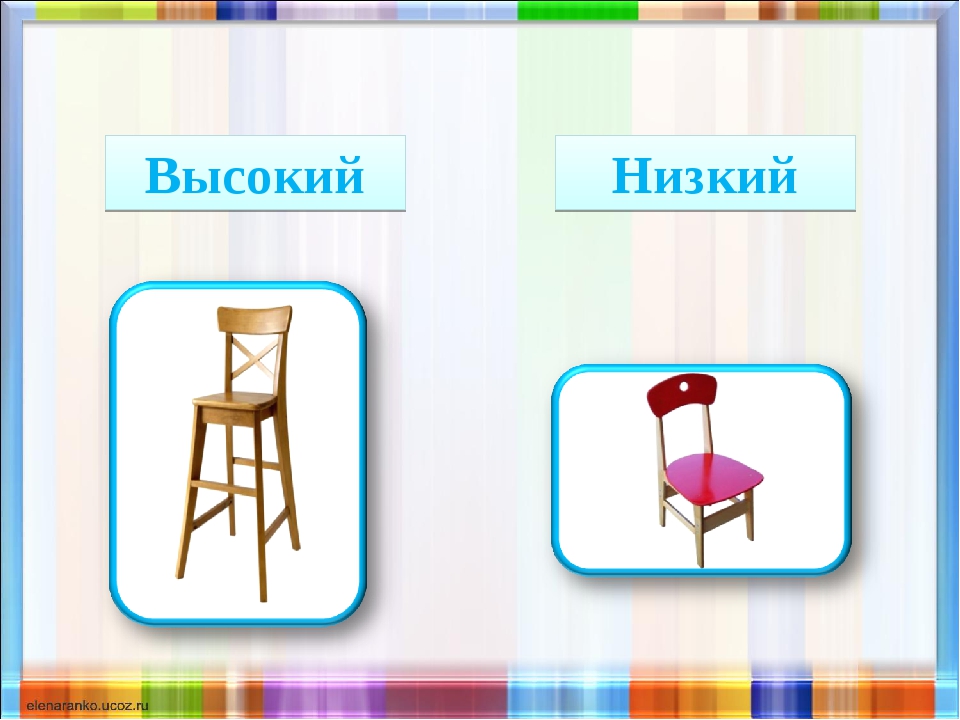